Chapter 6Quantum Physics
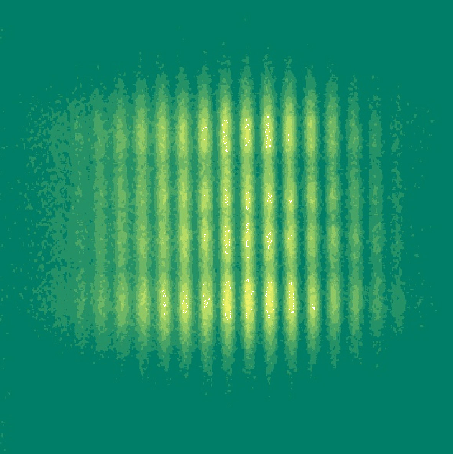 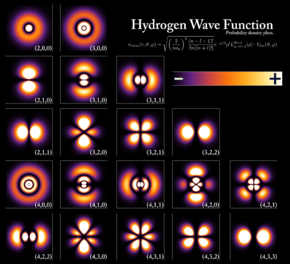 All these experiments confirm dualnature of sub atomic particlesand light
Light as PHOTON and electron as MATTER WAVES
Classical or Newtonian Mechanics could not explain all these
New field called Quantum Physics emerged
What is “Quantum” here?
Quantum
Discrete or fixed or allowed entity
Photon picture of light defines energy as 
quantized entity: E = hν
Quantum Nature of Light
Some experiments showed energy of matter is also quantized
A thought experiment
Throwing a ball
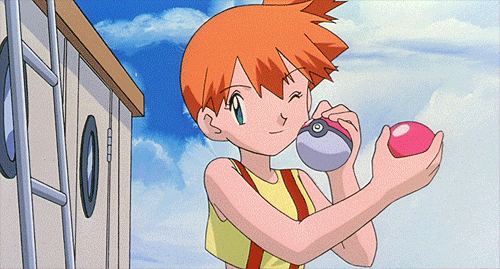 One can throw ball
to any height

K.E is converted to P.E
Classical Experiment
Quantum nature of energy of matter
Shining light to a matter
LIGHT
SOURCE
Only 
Discrete Energies
are absorbed
Something Quantum inside Matter?
What happens Inside?
Matter
is
Quantized
P.E. of atom is increased for a selective frequency by absorption
RECOLLECT HARMONIC OSCILLATOR: RESONANT FREQUENCY
Emission by spontaneous decay
Hydrogen Spectra: Emission lines
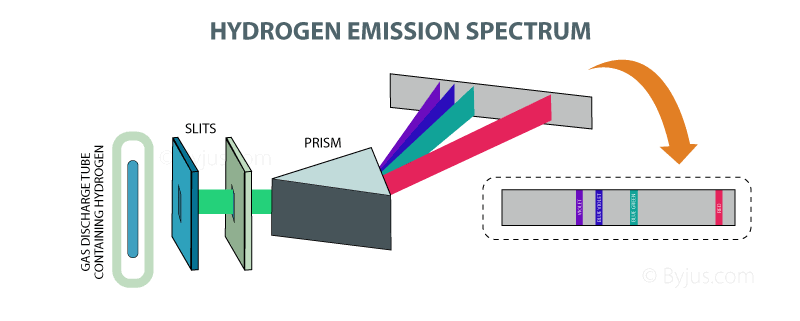 Frank Hertz Experiment
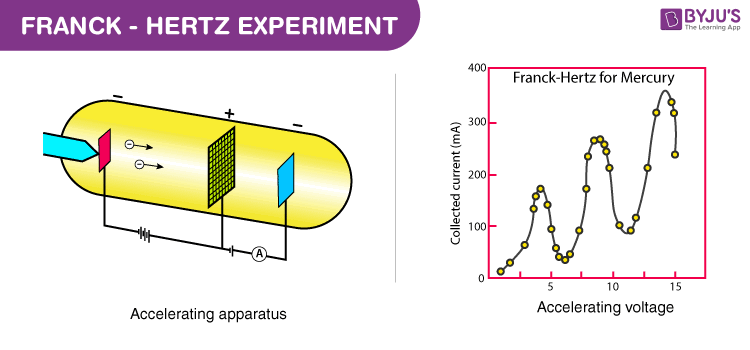 Quantum nature of energy of atoms
Bohr atom model
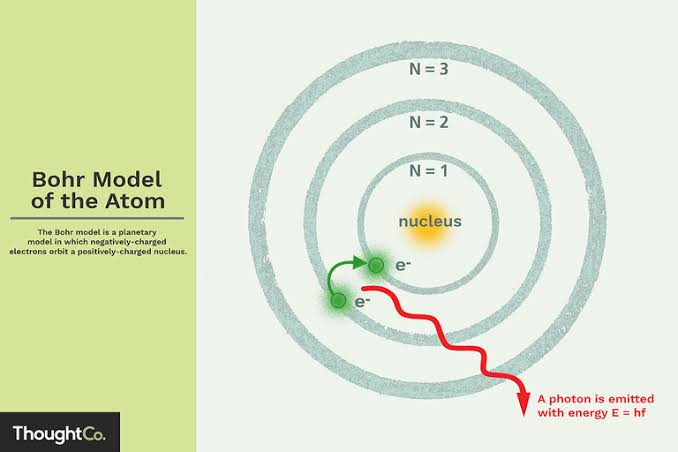 Energy Levels of Hydrogen atom
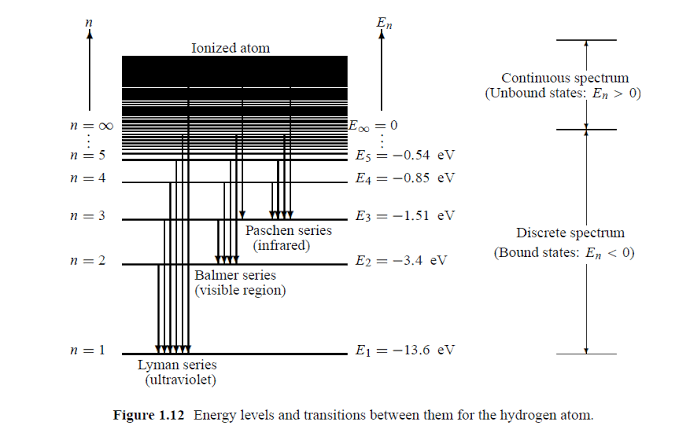 Bohr’s Correspondence Principle:  States that in the limit of n
Quantum physics must agree to Classical physics
Failure of Bohr Model
Energy spectra of multi electron atoms it could not explain
This theory could not explain the splitting of spectral lines in magnetic field (Zeeman effect) and in electric field (Stark effect). The intensity of these spectral lines was also not explained by the Bohr atomic model.
Failure of other models
Rutherford atom model

Somerfield model predicted elliptical orbit,
also failed to explain Stark and Zeeman splitting
New mathematical framework is needed!
New frame work to understand Quantum Physics
Set of Postulates are made, first we need to believe them

They worked and could predict correctly many results
State of physical system
In classical mechanics how do you specify a state of a system or gain complete knowledge about the system?

Ans: by knowing x and P

Energy, Angular momentum etc could be known
State of physical system
In Quantum Physics this does not work. Why?

Ans: Uncertainty relation
This leads to first postulate in Quantum Physics
Postulate 1
The state of a quantum mechanical system is completely specified 
    by the wavefunction  (x). 




 Wavefunction gives a mathematical description of shape of the matter wave. This can be complex also.
 (x) and ’(x) must be single valued and continuous everywhere.
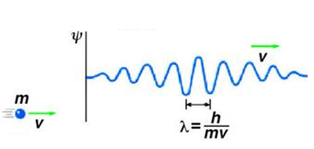 Lets See Some Examples….
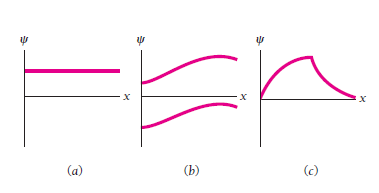 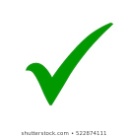 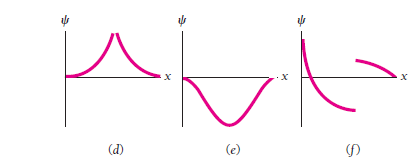 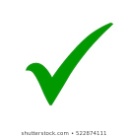 Postulate 2
*(x)(x) is the probability density that the particle can be found at x.
Lets See Some Examples….
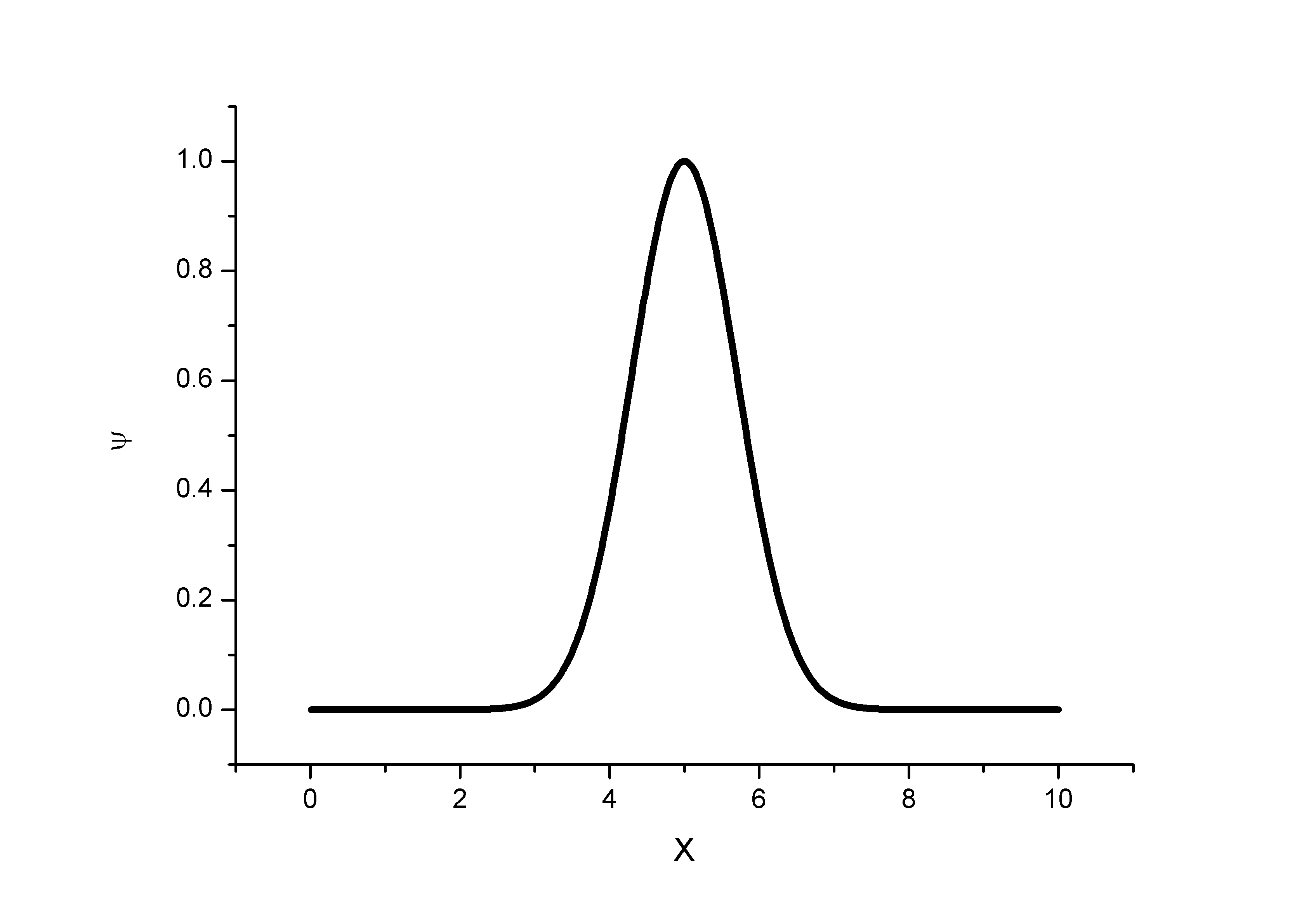 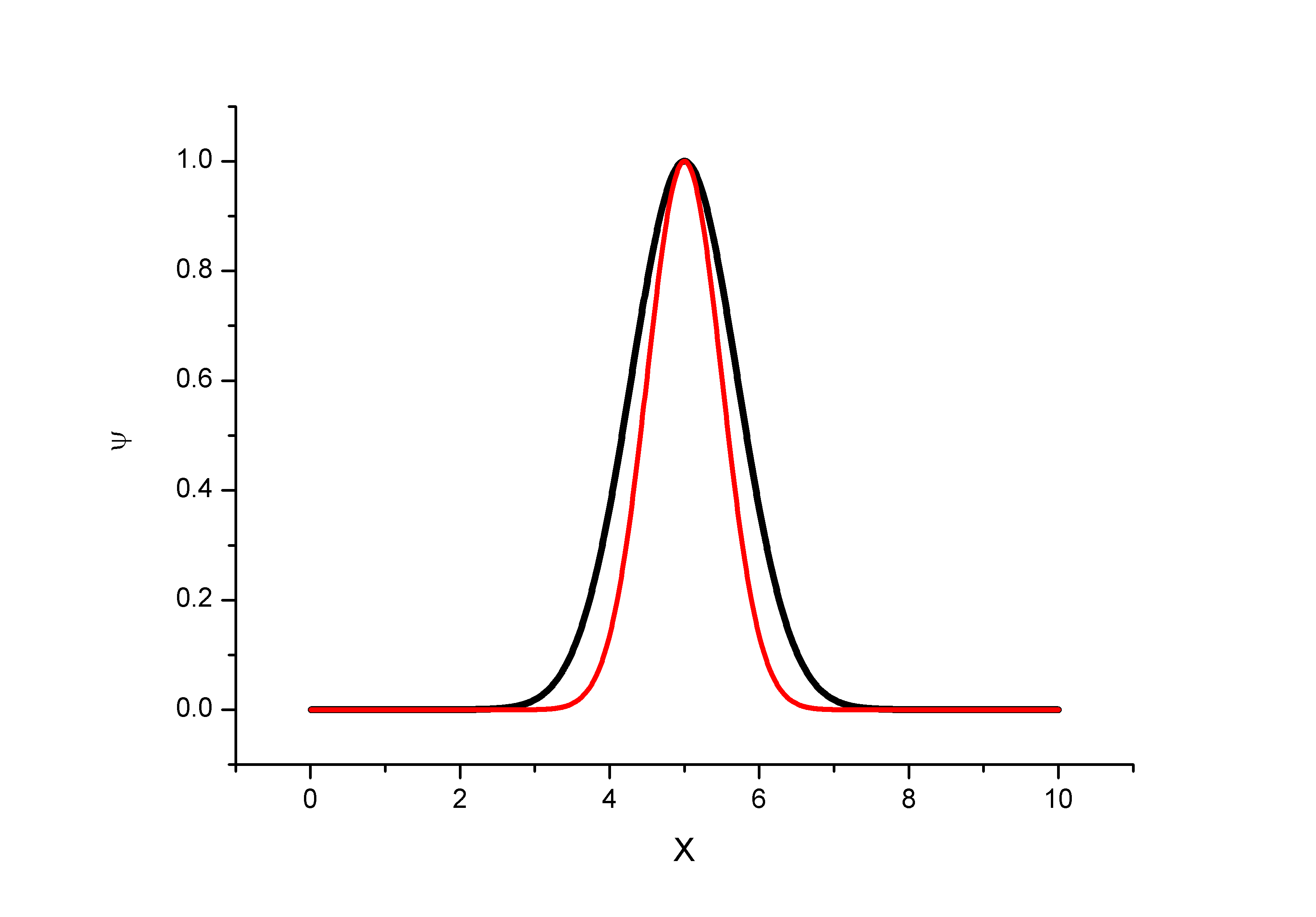 *(x)(x)
Lets See Some Examples….
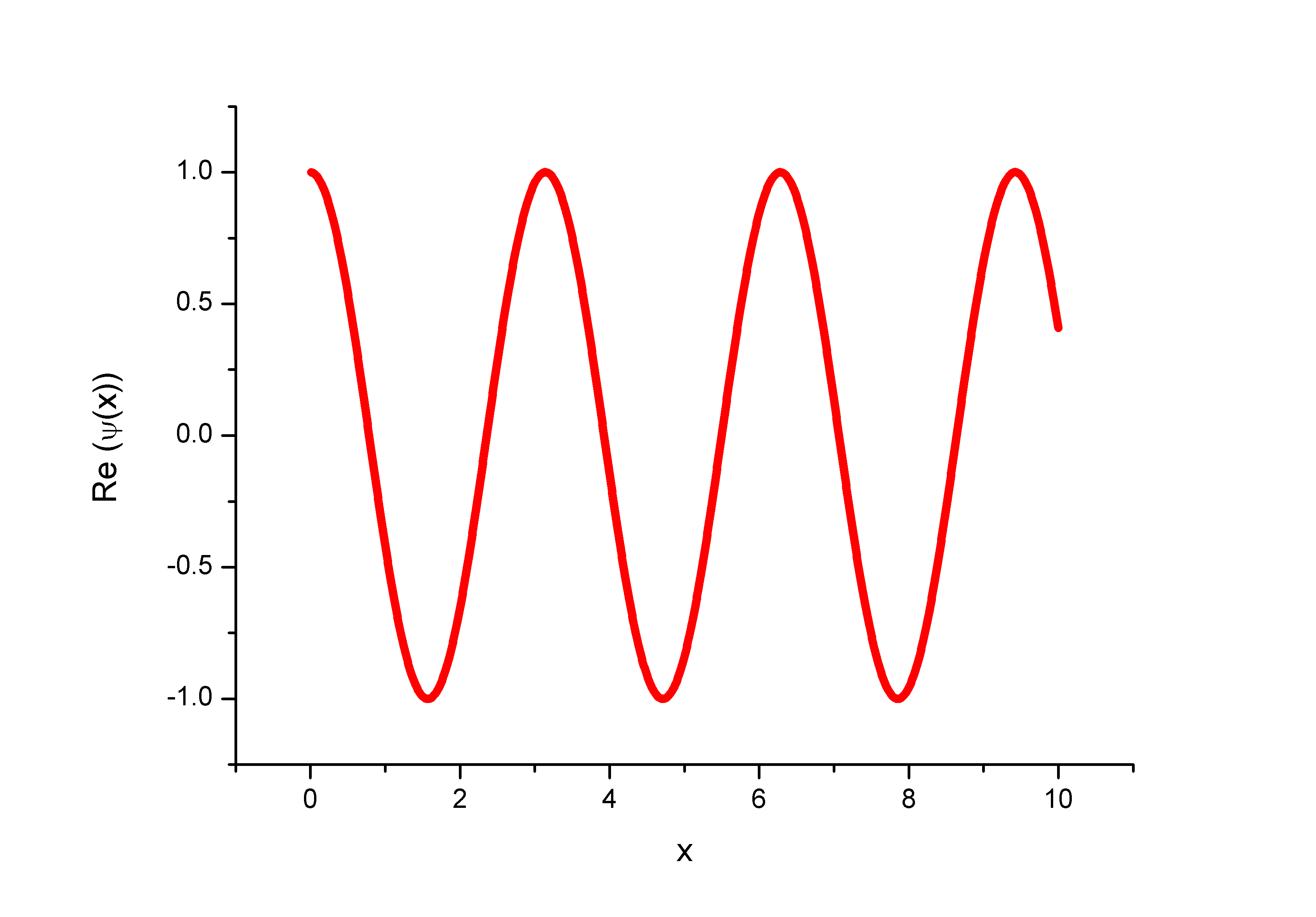 How about *(x)(x)?
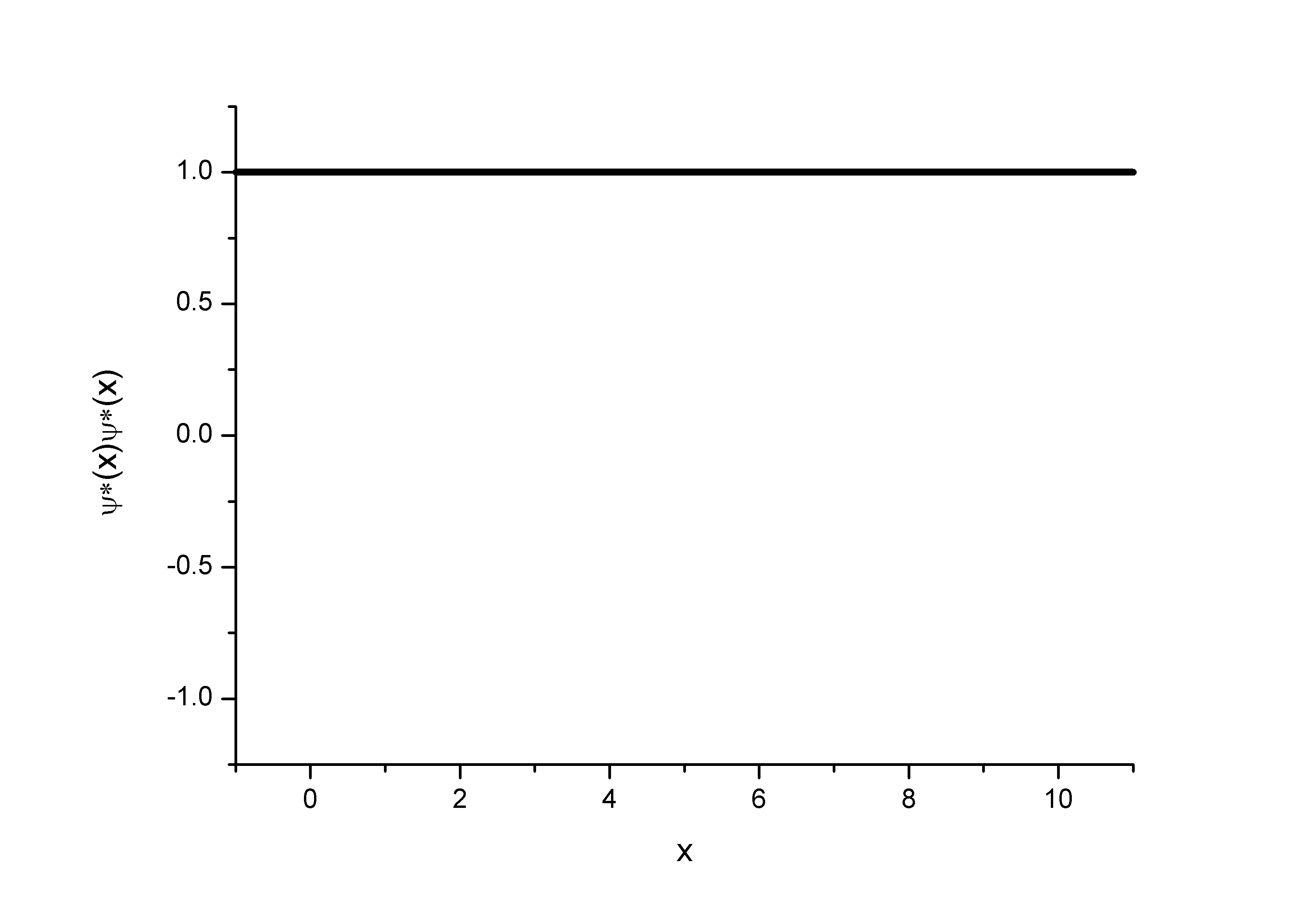 Normalization
What is the total probability possible?
Probability that the particle can be found in the interval dx
Adds another quality:
(x) has to be finite everywhere
Guess the dimension of wavefunction!
A particle is limited to the x axis has the wavefunction (x) =Ax between x=0 and x=1; (x) =0 elsewhere. 

Find the probability that the particle can be found between x=0.45 and x=0.55

 For what value of A the wavefunction will be normalized?
(b)  For what value of A the wavefunction will be normalized?
Postulate 3
Linearity and Superposition
Let 1(x) and 2(x) represents the two wavefunctions of a quantum system, then the linear superposition will also be a valid wavefunction for the same quantum system.
Demonstration of superposition
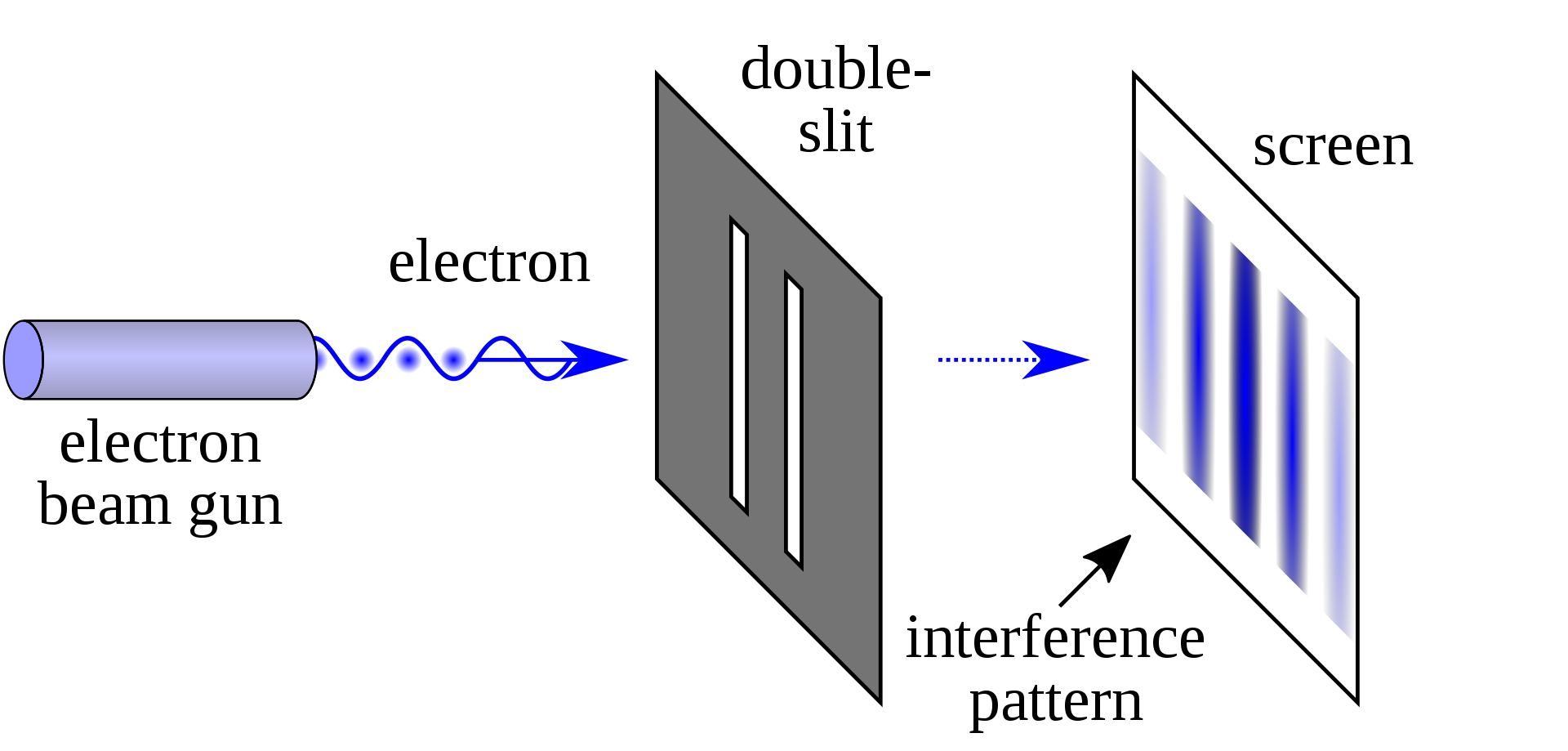 ANNOUNCEMENTS
Quiz-2 on 22nd November (Friday) 2019.
Portion for End-Sem and Quiz-2(Post Mid-sem Syllabus)
Reference for Quantum Mechanics: Concepts of Modern 
Physics by Arthur Beiser.